Internet2IPv6 Workshop
IPv6 Addressing
RFC 2173  - 98
RFC 3513  - 02
RFC 4291  - 06
Overview of Addressing
Historical aspects
Types of IPv6 addresses
Work-in-progress
Abilene IPv6 addressing, a v6 network
Historical Aspects of IPv6
IPv4 address space not big enough
Can’t get needed addresses (particularly outside the Americas)
Routing table issues
Resort to private (RFC1918) addresses - NATS
Competing plans to address problem
Some 64-bit, some 128-bit
Current scheme unveiled at Toronto IETF (July 1994)
Private Address Space
Led to the development of NAT.
Increased use of NAT has had an effect on the uses the Internet may be put to.
Due to the loss of transparency
Increasingly could lead to a bifurcation of the Internet.
Application rich
Application poor
Affects our ability to manage and diagnose the network – attendees are operators
Types of IPv6 Addresses
Like IPv4…
Unicast
An identifier for a single interface.  A packet sent to a unicast address is delivered to the interface identified by that address.
Multicast
An identifier for a set of interfaces (typically belonging to different nodes).  A packet sent to a multicast address is delivered to all interfaces identified by that address.
Anycast:  
An identifier for a set of interfaces (typically belonging to different nodes).  A packet sent to an anycast address is delivered to one of the interfaces identified by that address (the "nearest" one, according to the routing protocols' measure of distance).
Specified in the v6 address architecture RFC 4291.
[Speaker Notes: Anycast is there -- we’ll use it someday. Current usefulness limited to 6to4]
IPv6 Address Categories
Traditional Unicast (one-to-one)	
		
Multicast (one-to-many)
Destination is a group of computers that may reside on many networks
Broadcast is just a special case of multicast
			
Anycast/Cluster (one-to-nearest)
Destination is one from a group of nodes (probably routers or servers)
Probably local scope only (requires cooperation of routers)
11/5/19
7
Classless Addressing
IPv6 classifies addresses based on a variable-length Address Type Prefix
Prefix ranges from 3 to 10 bits, depending on Address Type								
Different than IPv4 address classes (A/B/C), similar to CIDR (classless)		 						
The longest-match algorithm is used to optimize routing table lookup
11/5/19
8
What is not in IPv6
Broadcast
There is no broadcast in IPv6.
This functionality is taken over by multicast.
multicast is ‘restricted’ broadcast, removing the ‘all or none’ approach to broadcast, in favor of groups
But now must manage groups with Multicast Addresses…
[Speaker Notes: Want to do discussion about NAT -- bill owens to do a few slides on NAT]
Interface Identifiers
64-bit field – New mac address
Guaranteed unique on subnet
Essentially same as EUI-64 
See Appendix A on RFC 4291
Formula for mapping IEEE 802 MAC address into interface identifier
Used in many forms of unicast addressing
Basically:  modified Ethernet MAC address expanded to 64 bits which is where Ethernet is going
[Speaker Notes: Not completely different than IPv4, but more thought out and integral to IPv6]
Interface Identifiers
IPv6 addresses of all types are assigned to interfaces, not nodes.
An IPv6 unicast address refers to a single interface.  Since each interface belongs to a single node, any of that node's interfaces' unicast addresses may be used as an identifier for the node – multi-homed machines
The same interface identifier may be used on multiple interfaces on a single node.
Interface Identifiers
EUI-64 from Mac addresses:
00-02-2D-02-82-34 – 48 bits but moving to 64
02:02:2D:ff:fe:02:82:34  - 64 bit
The rules are:
Insert fffe after the first 3 octets – ‘company’ was incoded in upper octets
Last 3 octets remain the same
Invert the 2nd to the last low order bit of the first octet.
Universal/local bit
why? – assume this follows move to 64 bit Mac
[Speaker Notes: Bill owens to move description about why EUI-64 flipped bits]
Why Bit Flip
The 7th bit from the left, of the universal/local (U/L) bit needs to be inverted.  This bit ids whether the Interface Identifier is universally or locally administered.  If 0, the address is local.  If 1, then the address is globally unique.  
This bit flipping maintains the IEEE idea of local vs global, but is done based on RFC 4291 (which I still do not fully understand).
Interface Identifiers
Privacy addresses:
Some concern was expressed about having one’s MAC address be public - h/w identifier, persistent
The response was to standardize privacy addresses (RFC 3041).
These use random 64-bit numbers instead of EUI-64.
May change for different connections
On by default in Windows, off by default in Linux (net.ipv6.conf.all.use_tempaddr), OSX and BSD (net.inet6.ip6.use_tempaddr)
Interface Identifiers
A host is required to recognize the following addresses as identifying itself:
Its link-local address for each interface (private network) 
Assigned unicast and anycast addresses
Loopback address
All-nodes multicast addresses
Solicited-node multicast address for each of its unicast and anycast addresses, used in Neighbor Discovery
Multicast addresses of all other groups to which the node belongs
Interface Identifiers
A router is required to recognize:
All addresses it must recognize as a host, plus
The subnet-router anycast addresses for the interfaces it is configured to act as a router on
All other anycast addresses with which the router has been configured
All-routers multicast addresses
Representation of Addresses
All addresses are 128 bits
Written as sequence of 8 groups of 4 hex digits (16 bits each) separated by colons
Leading zeros in group may be omitted
A contiguous all-zero group may be replaced by “::”
Only one such group can be replaced
[Speaker Notes: Add privacy addressing]
Examples of Writing Addresses
Consider
3ffe:3700:0200:00ff:0000:0000:0000:0001
This can be written as 
3ffe:3700:200:ff:0:0:0:1 or
3ffe:3700:200:ff::1
Reduction methods are interchangeable and take awhile to get use to.
Types of Unicast Addresses
Unspecified address
All zeros (::)
Used as source address during initialization – prevents ‘junk’ addresses
Also used in representing default route
Loopback address
Low-order one bit (::1)
Same as 127.0.0.1 in IPv4
Types of Unicast Addresses
Link-local address (private addressing)
 Unique on a subnet – never routed
 Auto configured
 High-order:  FE80::/10
 Low-order:  interface identifier
 Routers must not forward any packets with link-local source or destination addresses.
Why?  DHCP, creating temporary networks, (my view:   2 guys in a bar…)
Types of Unicast Addresses
Unique Local Addresses
RFC 4193
replacing site-local addresses, deprecated RFC3879
globally unique but used locally within a site
fd(8), uniqueid(40), site subnet(16), interfaceid (48)
e.g., printer or other devices unknown outside site
independent of ISP, 
unique global prefix, allow filtering at network boundaries
Types of Unicast Addresses
Mapped IPv4 addresses
Of form ::FFFF:a.b.c.d
Used  by dual-stack machines to communicate over IPv4 using IPv6 addressing in system calls
Compatible IPv4 addresses
Of form ::a.b.c.d
Used by IPv6 hosts to communicate over automatic tunnels
Address Deployment
There have been many discussions of how to make use of the immense IPv6 address space.
Suggestions included:
Provider-Independent (PI)
Provider-Assigned (PA)
Geographical
At least for now, PA addressing was selected. 
It is important to understand the difference between allocation and assignment.
www.apnic.net
Types of Unicast Addresses
Aggregatable global unicast address
Used in production IPv6 networks
Goal:  minimize global routing table size
From range 2000::/3
First 64 bits divided into two parts:
Global routing prefix
Subnet identifier
[Speaker Notes: Might want to consider removing abbreviations -- concept still there although language is changing.]
Aggregatable Global Unicast Addresses
Global Routing Prefix includes a value assigned to the ISP (used for backbone routing) and a value assigned to the subscriber

Subnet ID is assigned by that subscriber to a part of its intranet

Interface ID would probably be a hardware address (e.g. Ethernet) to facilitate easy autoconfiguration
11/5/19
25
Internet Registry Hierarchy
Regional IR - designated by IANA (ARIN, RIPE, APNIC, AfriNIC, LACNIC)
Local IR - ISP, or other network provider
RIR -> LIR, LIR -> customer (or smaller provider)
[Speaker Notes: Still basically correct, but now giving out /32s at start.]
Abilene Address Space
ARIN gave 2001:468::/32 to Abilene
The bit-level representation of this is:

  0010 0000 0000 0001 : 0000 0100 0110 1000 ::

This leaves 32 bits of network space available because 64 bits is device MAC address:
    32(ARIN) + 32(Abilene) + 64 (Device MAC).
How to use 32 bits – serious design question
[Speaker Notes: Change to abilene allocation -- need to update drawing]
Current Practice and Aggregation
The overarching goal of the PA addressing scheme is aggregation.
As you move up the provider chain all addresses are aggregated into larger blocks.
If implemented completely the result would be a default-free zone with a very small number of prefixes — only those allocated by the RIRs.
Anycast Address
Interfaces (I > 1) can have the same address.  The low-order bits (typically 64 or more) are zero.
A packet sent to that address will be delivered to the topologically-closest instance of the set of hosts having that address.
Examples:
subnet-router anycast address (RFC 2373)
reserved subnet anycast address (RFC 2526)
6to4 relay anycast address (RFC 3068)
[Speaker Notes: First bullet needs to be rewritten to be more accurate.  Is second statement accurate??]
Possible Anycast Applications
Mobile IP - packets sent by a mobile computer could use same default router address, even though it is moving from one router to another

Service Abstraction - a way to locate an HTTP proxy server or DNS server
Don’t care what the name or IP address of the server is, just need access to a machine that provides that service
Multicast Address
From FF00::/8
1111 1111 | flgs (4) | scope (4) | group id (112)|
Flags
000t
t=0 means this is a well-known address, i.e., from set of multicast groups
t=1 means this is a transitory address
Low-order 112 bits are group identifier, not interface identifier
Scope and Flags are independent of each other
Well-known and local is different from well-known and global
[Speaker Notes: Emphasize that multicast is more thought out and not just thrown in.]
Multicast address scope
0  reserved
       1  interface-local scope
       2  link-local scope
       3  reserved
       4  admin-local scope
       5  site-local scope
       6  (unassigned)
       7  (unassigned)
8  organization-local scope
       9  (unassigned)
       A  (unassigned)
       B  (unassigned)
       C  (unassigned)
       D  (unassigned)
       E  global scope
       F  reserved
Ex: Abilene Allocation Procedures
GigaPoPs allocated /40s
Expected to delegate to participants
The minimum allocation is a /48
No BCP (yet) for gigaPoP allocation procedures
Direct connectors allocated /48s
Will (for now) provide addresses to participants behind gigaPoPs which haven’t received IPv6 addresses
See http://ipv6.internet2.edu/faq.shtml for details
[Speaker Notes: Add that gigapops should allocate no less than a /48]
Abilene Registration Procedures
Providers allocated address space must register suballocations
ARIN allows rwhois or SWIP
For now, Abilene will use SWIP
Will eventually adopt rwhois
GigaPoPs must also maintain registries
Will probably have central Abilene registry
[Speaker Notes: Everyone uses SWIP, will consider rwhois if someone updates it.]
Obtaining Addresses
If you are a gigaPoP or a direct connect send a note to the Abilene NOC (noc@abilene.iu.edu) with a request.
Will set the wheels in motion
If you connect to a gigaPoP you should obtain your address block from that gigaPoP— talk to them first 
Remember the minimum you should receive is a  /48.
More is OK if you can negotiate for a larger block.
Note ongoing transition from Abilene to the new Internet2 Network
See www.internet2.edu/network/
[Speaker Notes: Add “contact your gigapop, if appropriate]
Allocation Schemes
CIDR representation and IPv6 allocations
IPv4 Subnet Masking
Originally the network size was based on the first few bits (classful addressing)
Getting rid of address classes was painful!
routing protocols, stacks, applications  
Modern IPv4 allows subnet boundaries anywhere within the address (classless addressing)
But decimal addresses still make figuring out subnets unnecessarily difficult. . .
CIDR
In  IPv4 you would see representations like:
	129.93.0.0/16
	129.93.0.0 255.255.0.0 
At the bit level this is:
10000001.01011101.00000000.00000000
network                    . subnet or host
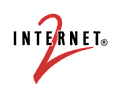 Reasons for CIDR
To try to preserve the address space.
To control the growth of the routing table.
IPv6 Notation
In IPv6 every address is written:
IPv6 address / prefix length
For example:
2001:0468::/35
2001:0468::/32
At the bit level:
0010 0000 0000 0001: 0000 0100 0110 1000: 000      0::/35
0010 0000 0000 0001: 0000 0100 0110 1000              0::/32
Allocation Strategies Example
We wish to allocate /48s out of the /35.
Which are available:
2001:0468:0000  through
2001:0468:1fff
Recall that the bit structure is:
0010 0000 0000 0001: 0000 0100 0110 1000: 000 | 0:0000:0000:0000
0010 0000 0000 0001: 0000 0100 0110 1000: 000 | 1:1111:1111:1111
So there are 8192  /48s in a /35, i.e., 2**13
[Speaker Notes: Change to Allocation Strategies “Example”]
Why Allocation?
To try to control the growth of the routing table in the default-free zone, i.e., (DFZ) refers to the collection of all Internet autonomous systems that do not require a default route
It is a necessary consequence of using a provider-based aggregatable address scheme.
It makes the address space more manageable.
How would allocations work?
Suppose you wish to give out /40s in the /35.
2001:0468:000 | 0 0000 | or 2001:0468::/40
2001:0468:000 | 1 1111 | or 2001:0468:1f00::/40
Thus there are 32  /40s in the /35, each of which has 256  /48s.
5 bits 
8 bits
[Speaker Notes: Small type bits, large type digits]
How would allocations work?
The same idea holds for /41s or /42s.
2001:0468:000 | 0:0000:0 |  or 2001:0468::/41
2001:0468:000 | 1:1111:1 |  or 2001:0468:1f80::/41

2001:0468:000 | 0:0000:00 - :000 | 1:1111:11
2001:0468::/42 – 2001:0468:1fc0::/42
Mixed Allocations
The interesting case is how to handle mixed allocations.
Some sites need a /40, others a /42. How can you handle this case?
See 
RFC 3531 (Marc Blanchet)
A flexible method for managing the assignment of bits of an IPv6 address block
A perl script is included.
[Speaker Notes: Update draft name and version (4)]
Mixed Allocations
Take 2001:468::/32. Out of that allocate: 
2 subnets of /34 
3 subnets of /37
5 subnets of /38
Review address allocations (separate slide)
Assign addresses:
Assign /34s for the two top-tier routers.
Assign /35s for their downstream routers.
Assign /37s for the third-tier routers.
Remember at each level to retain some /64s for "local" use, and allocate them for point-to-point links in the network diagram.
When you're done, your network diagram will have loopbacks, point-to-points, and appropriately-sized network blocks allocated at each level.
[Speaker Notes: Exercise …]